Числитель       знаменателя
Числитель       знаменателя
4 = 4 .
Смешанные
дробной
целой
Выполните действия:
Выполните действия:
?
25.02.2020
Тема урока: 
«Сложение смешанных чисел».
?
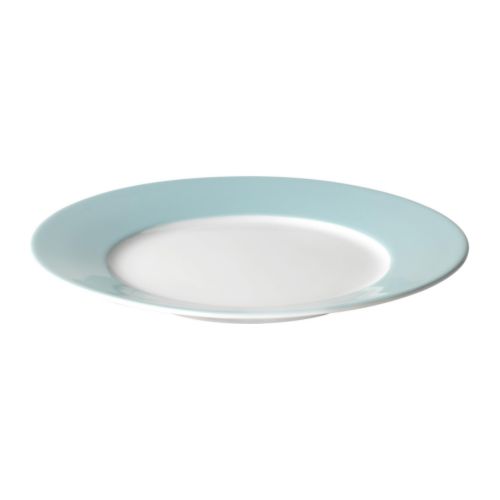 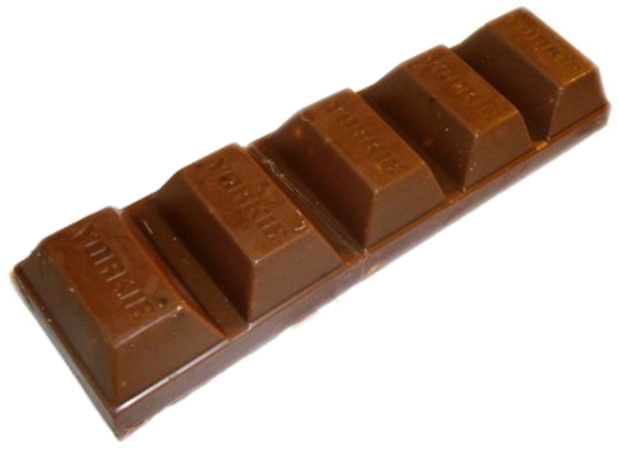 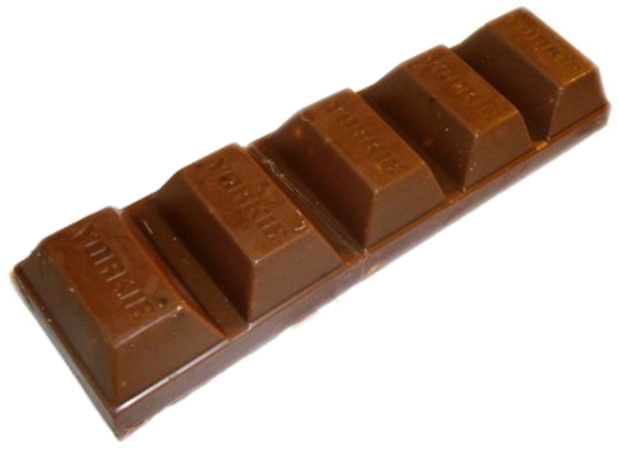 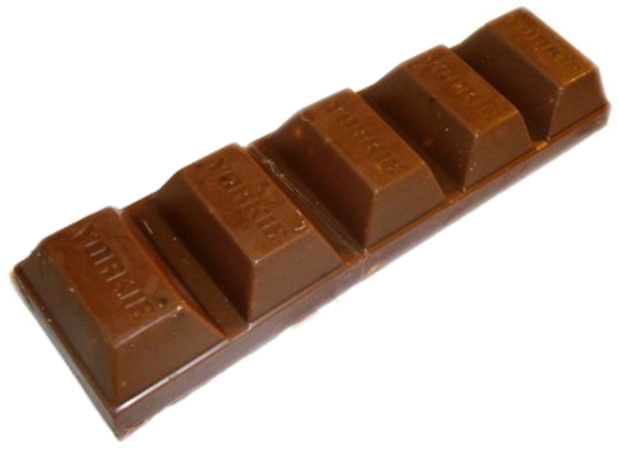 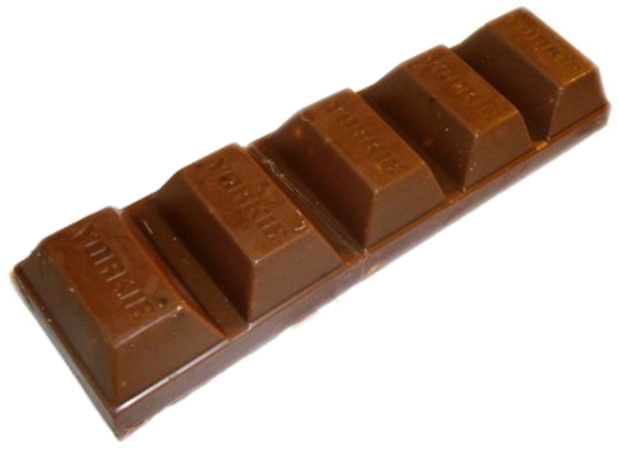 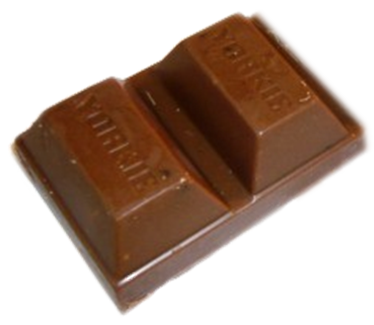 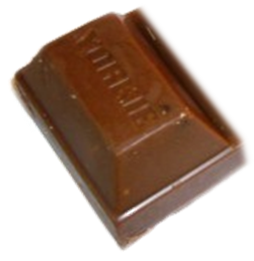 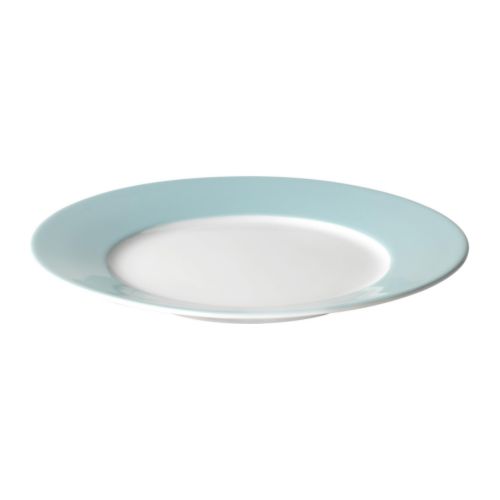 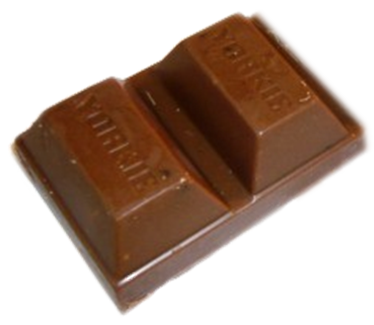 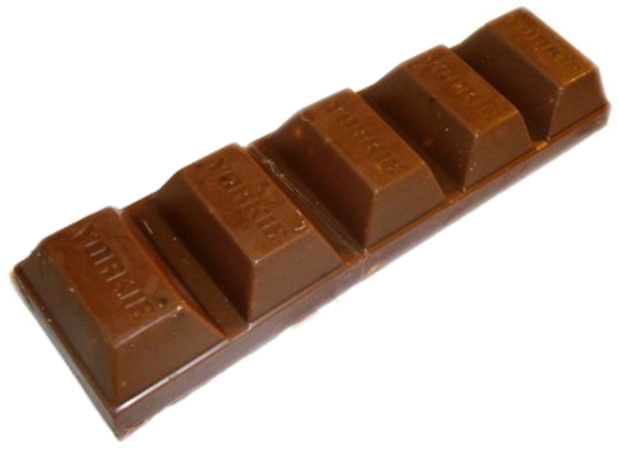 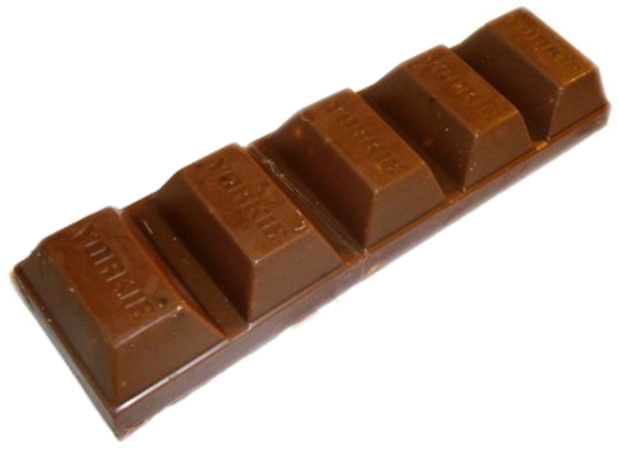 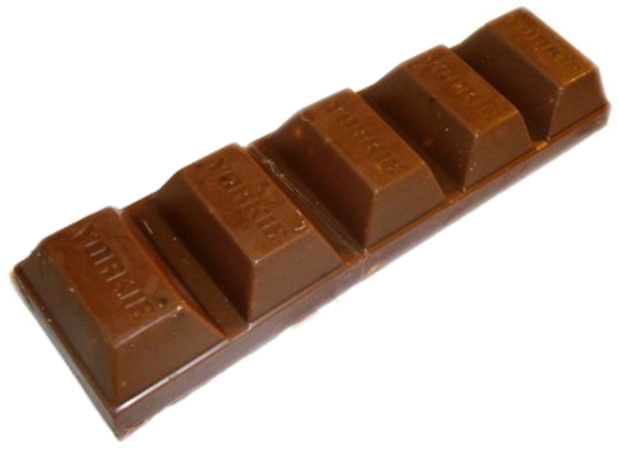 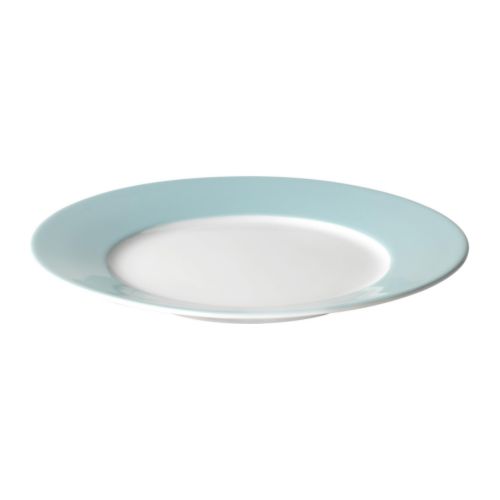 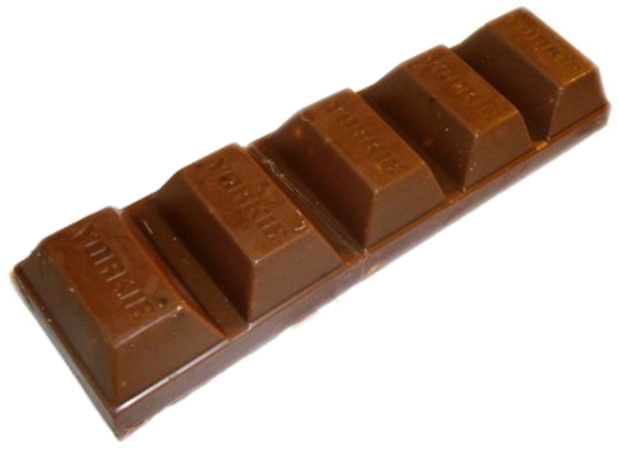 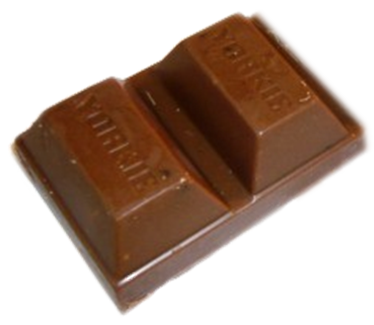 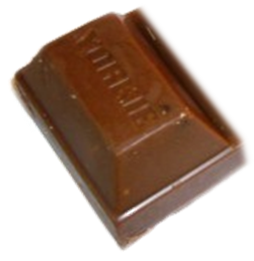 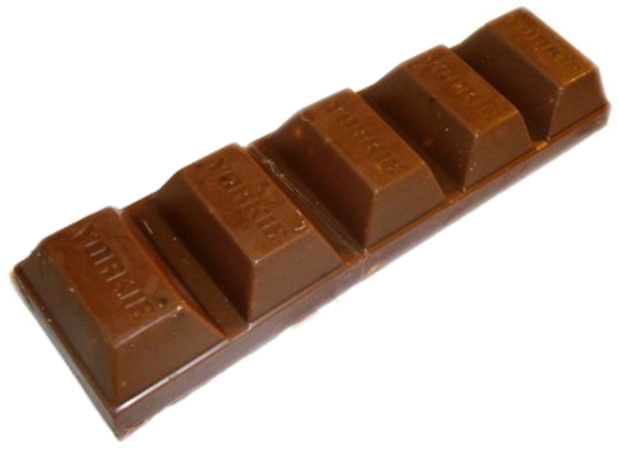 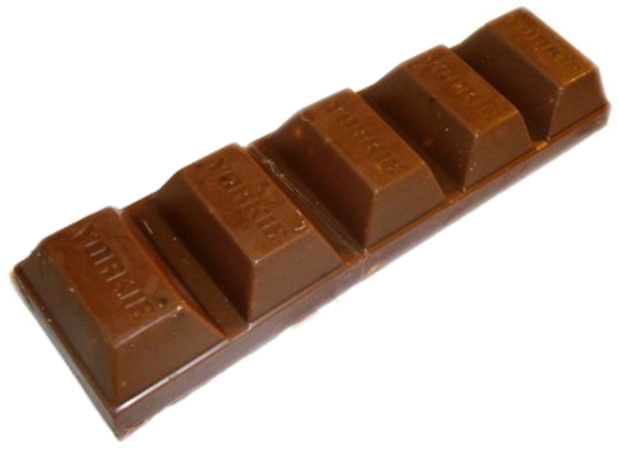 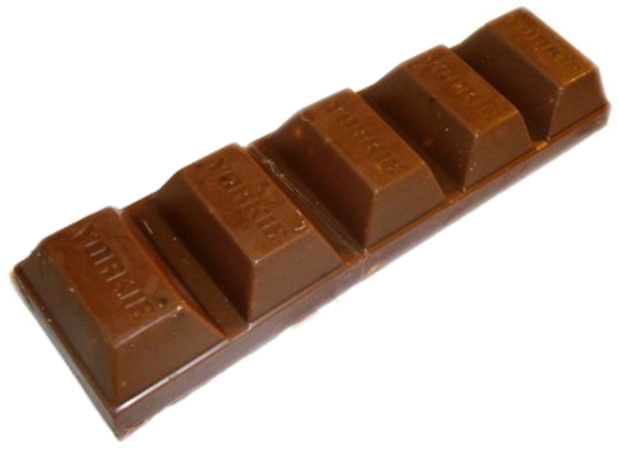 Физкультминутка
«Потягивание кошечки»
Исходное положение: сидя на стуле, прогнуться в пояснице, кисти к плечам. Вдох - потянуться, руки вверх, кисти расслаблены. Выдох - кисти к плечам, локти свести вперед.
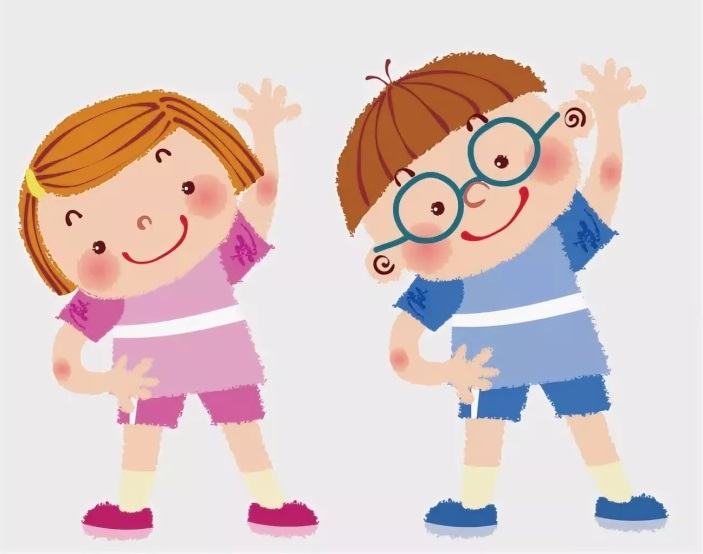 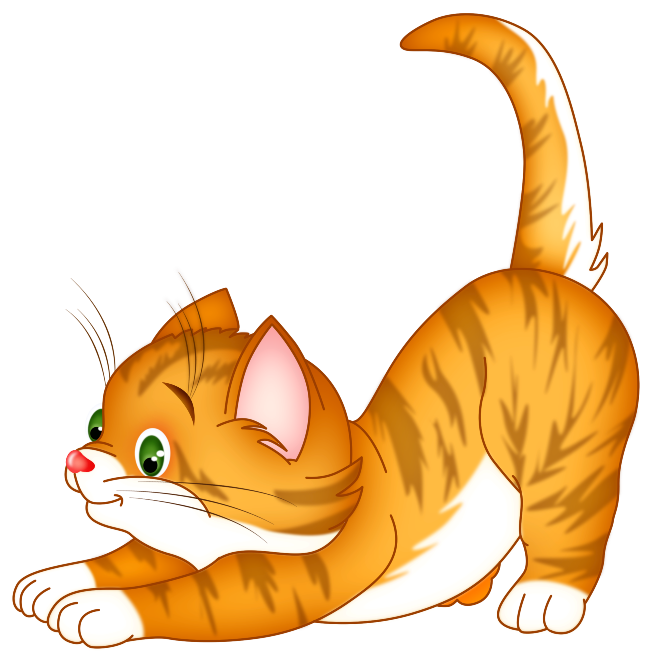 Самостоятельная работа
1 Вариант
2 Вариант
Чтобы сложить 
смешанные числа, надо:
1) Сложить целые части отдельно.
2)Затем сложить дробные части отдельно.
3)Ответ записать в виде смешанного числа.
4)Если при сложении чисел получается неправильная дробь, то из неё выделяют целую часть и добавляют её уже к уже имеющейся целой части.
Домашнее задание
П. 29 
№ 287 (а, в, д); 271; 281